2. Shiny の仕組み
（ Shiny によるデータサイエンス演習）
https://www.kkaneko.jp/cc/shiny/index.html
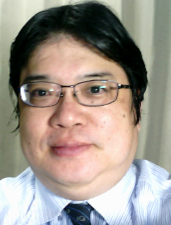 金子邦彦
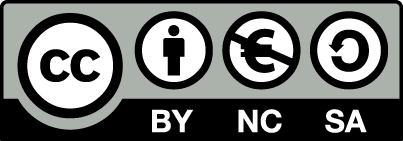 1
アウトライン
Shiny の仕組み
R システムの標準オブジェクト
Shiny のインストール
Shiny のプログラム
2
Shiny の機能
◆Webサーバ
◆データ解析機能　
◆データ解析機能での解析結果をHTML化する機能
◆Webブラウザでのユーザからの指示やデータ入力をデータ解析機能に伝える機能
3
◆データ
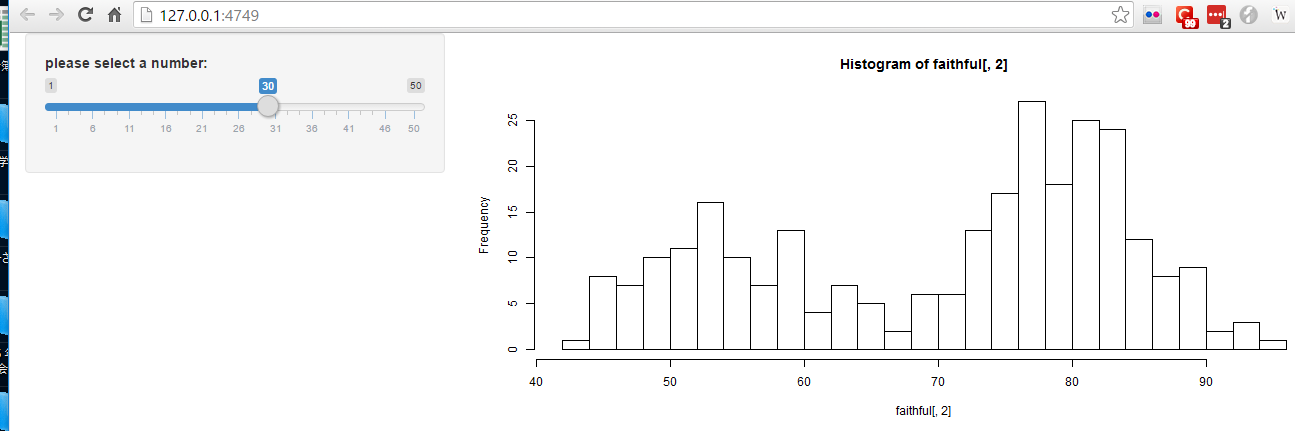 サーバ
Web ブラウザ
◆ウィジェット．スライダ－やボタンなど
◆結果表示（テキスト、テーブルオブジェクト、
　　　　　　画像、グラフなど）
4
2-1. R システムの標準オブジェクト
5
faithful オブジェクト
R システムのコンソールで，
「faithful」と打ち込む．データが出てくる．
faithful はオブジェクト名．標準オブジェクトである．
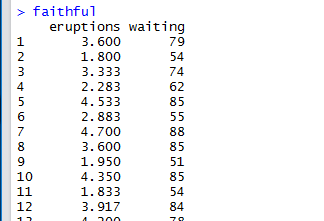 米国イエローストン公園内の間欠泉
「オールド・フェイスフル・ガイザー」
その噴出持続時間 (erupition）と、噴出間隔 (waiting)
6
R システムの標準オブジェクト
R システムのコンソールで，
「data()」と打ち込む．標準オブジェクトの一覧が表示される
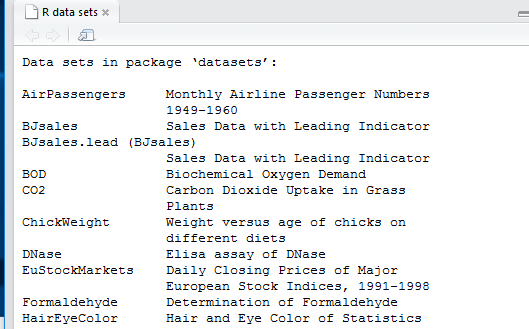 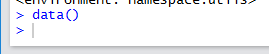 Rシステムの機能をいろいろ試したり、
勉強したりするときに便利
7
2-2. Shiny のインストール
8
shiny のインストール
R システムのコンソールで，
	install.packages("shiny") 
を実行
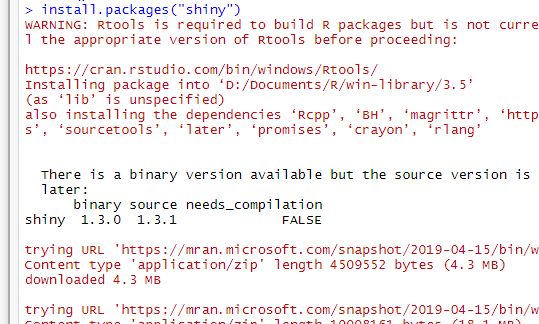 9
shiny を動かしてみる
① 次の 2つのファイルを作成．
ファイル名はこの通りにすること．
2つのファイルは、同じディレクトリ（フォルダ）
に置くこと

	ui.R
	server.R

	※ 中身は次のページ以降に示す
10
ui.R
library(shiny)

shinyUI(fluidPage(
  sidebarLayout(
      sidebarPanel(
            sliderInput("breaks", 
                        "please select a number:",
                        min = 1, 
                        max = 50, 
                        value = 30)
    ),
    
    mainPanel(
      plotOutput("distPlot")
    )
  )
))
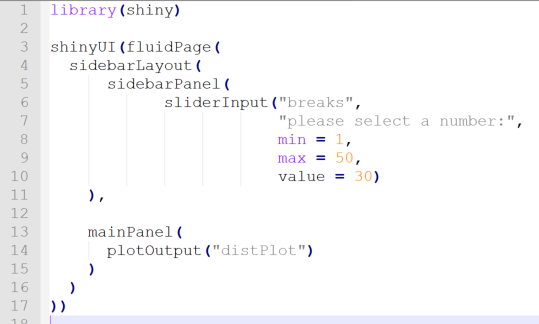 11
エディタ画面
ソースコード
server.R
library(shiny)

shinyServer(function(input, output) {
  output$distPlot <- renderPlot({
    hist(faithful[,2], breaks = input$breaks)
  })
})
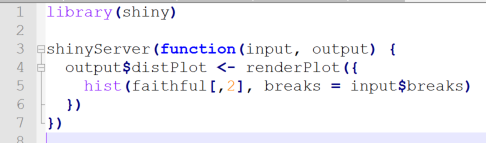 12
エディタ画面
ソースコード
② ui.R, server.R のディレクトリ名（フォルダ名）を確認
Windows の場合には、ファイルを右クリックして、
「セキュリティ」タブで、
ディレクトリ名（フォルダ名）を確認
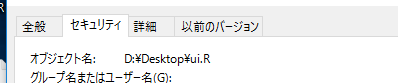 この部分がディレクトリ名
13
③ R システムのコンソールで，次のように操作
「D:/Desktop」の部分は、
実際に ui.R, server.R があるディレクトリに読み替える
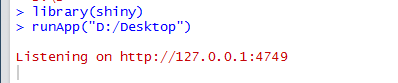 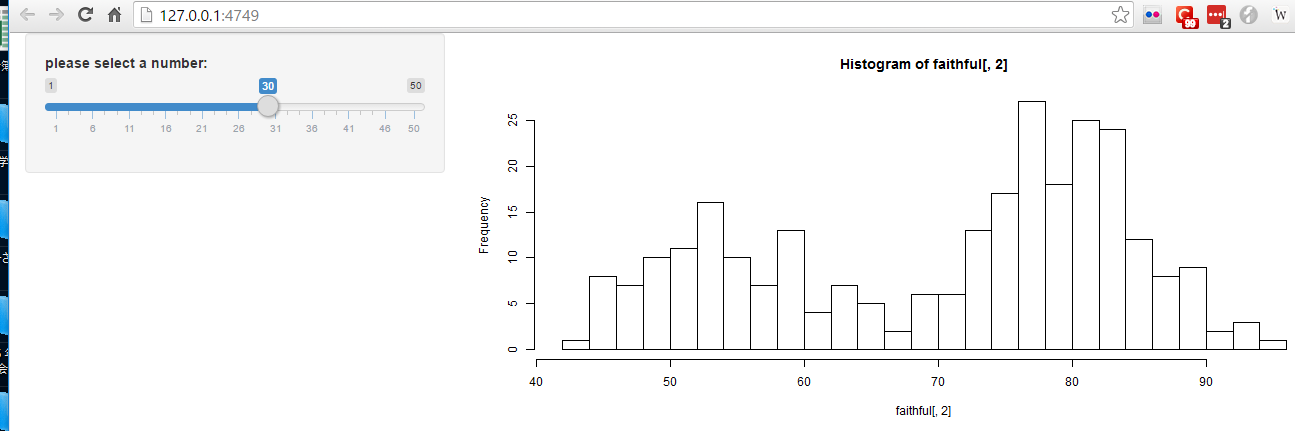 ※ ディレクトリ名の中の「\」を
　　半角の「/」に書き換え。
Web の画面が自動で
開く
14
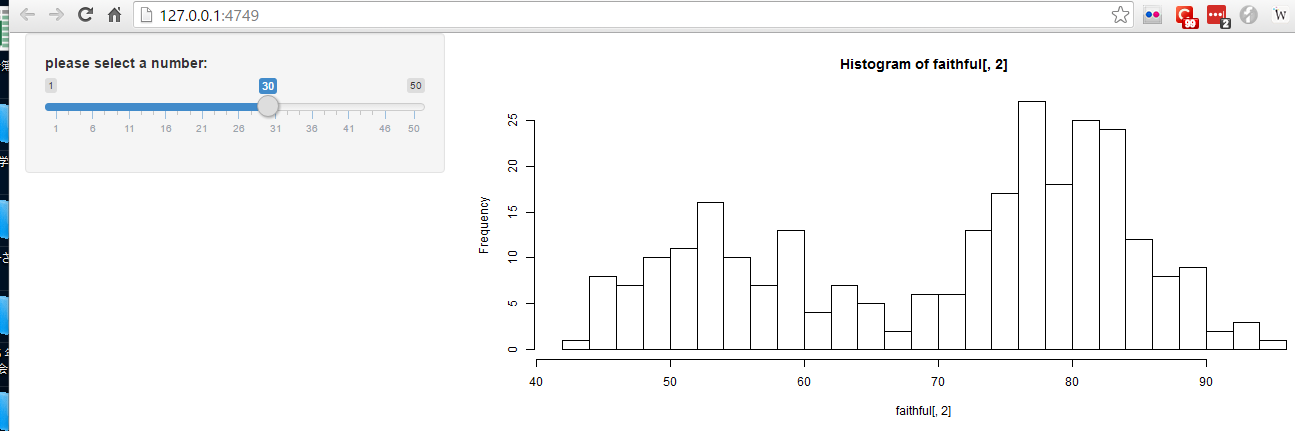 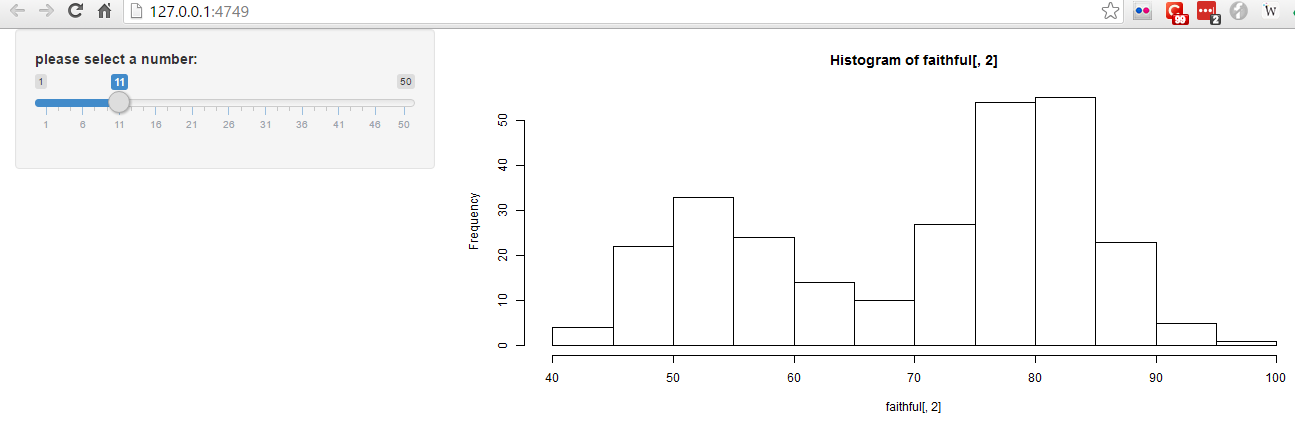 スライダー操作で画面が変化する
15
2-3. Shiny のプログラム
16
server.R
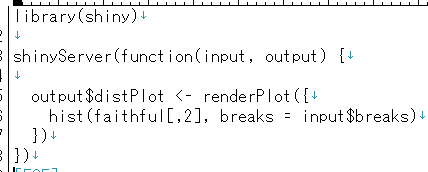 プロットのためのプログラム
17
server.R
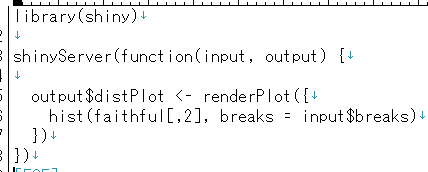 あわせる
あわせる
breaks = <値>
	 値は input という名前のオブジェクトの
　　breaks というフィールドに入っている値を使う
18
ui.R
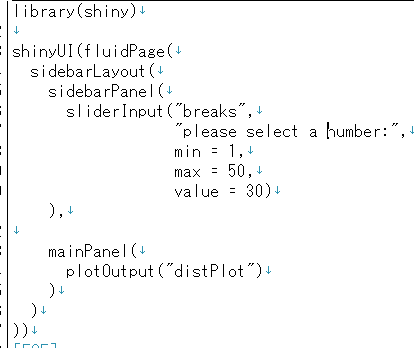 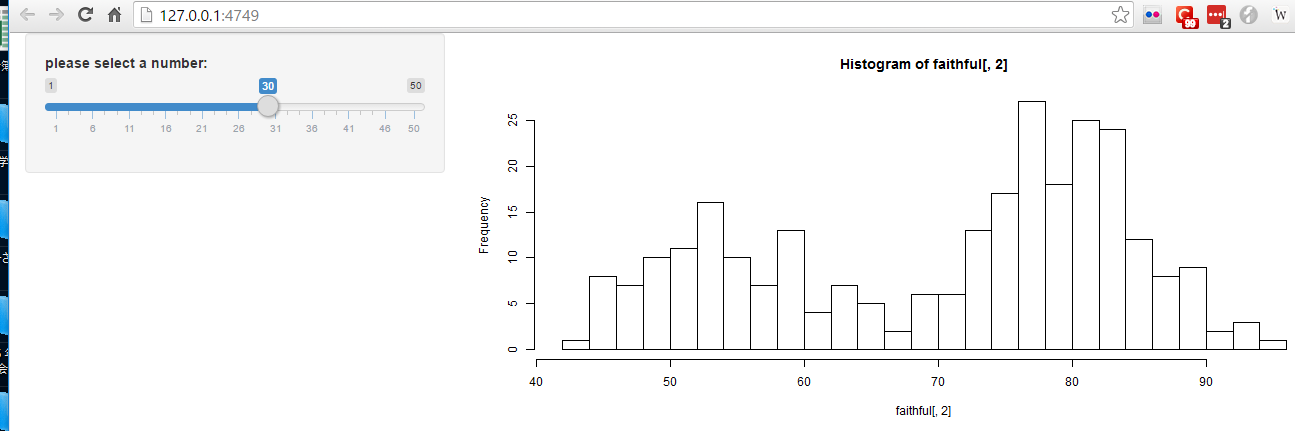 「スライダーのエリア」
を組み立てる
「プロットコマンドの結果の
　表示エリア」を組み立てる
19
ui.R
スライダーの値は、
breaks フィールドに格納して、
サーバに渡す
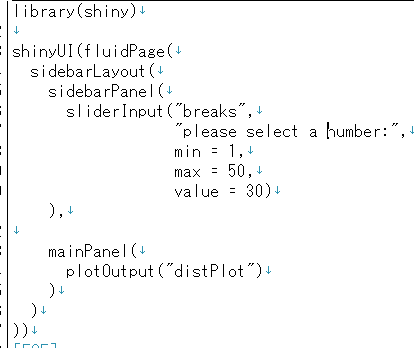 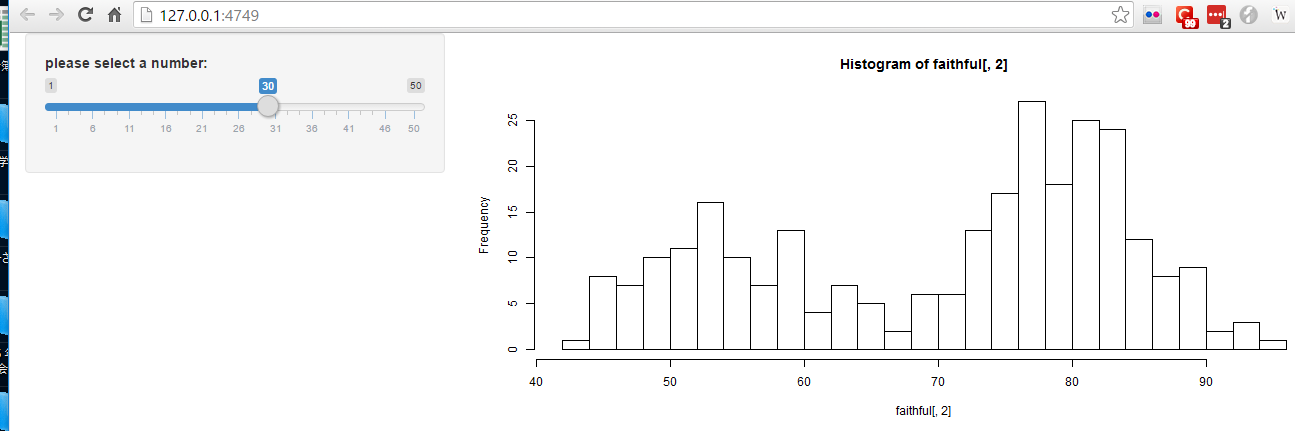 なぜフィールド？
サーバに渡したい値も、
表示したいものも複数
ありえる
プロットコマンドの結果は、
distPlotフィールドに入っている．
それを使う
20
演習
server.R を次のように書き換えて、保存しなさい







もう１度起動．「D:/Desktop」の部分は、実際に ui.R, server.R があるディレクトリに読み替える
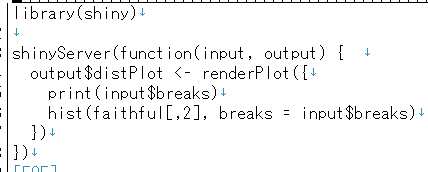 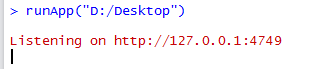 21
スライダーを動かすたびに、値が表示されるので確認しなさい
　　スライダーを動かさないと、何も表示されない
　　（＝イベントドリブン）
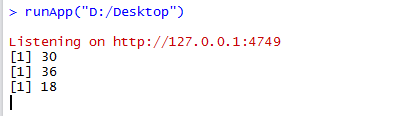 22